Készítették: 

Biró Adrienn
Czibi Angelika Magdolna
Nagyné Hajas Hanna
Várnagy Erzsébet
Enzimek a papíriparban
Kezdetek
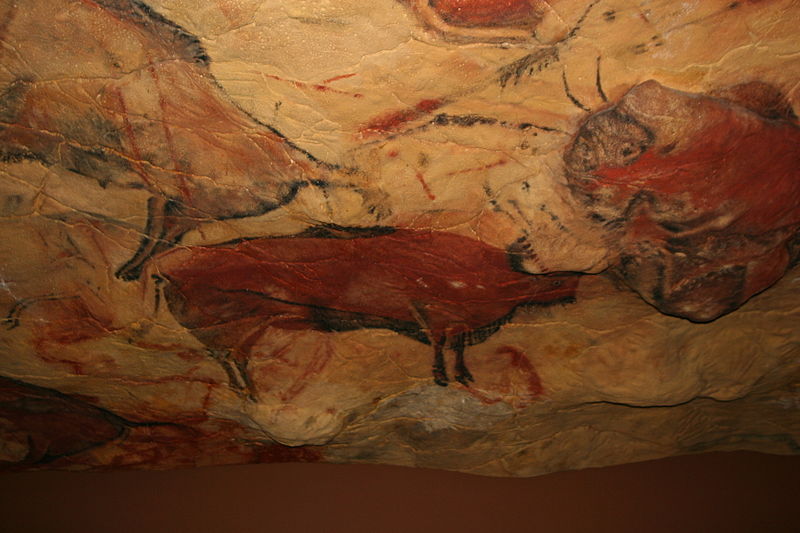 Barlangrajzok
Agyagedények
Nagyobb növények levelei
Papirusz
Egy nádfajta háncsából készült
Pergamen
Állatok szőrtelenített, kisimított bőre
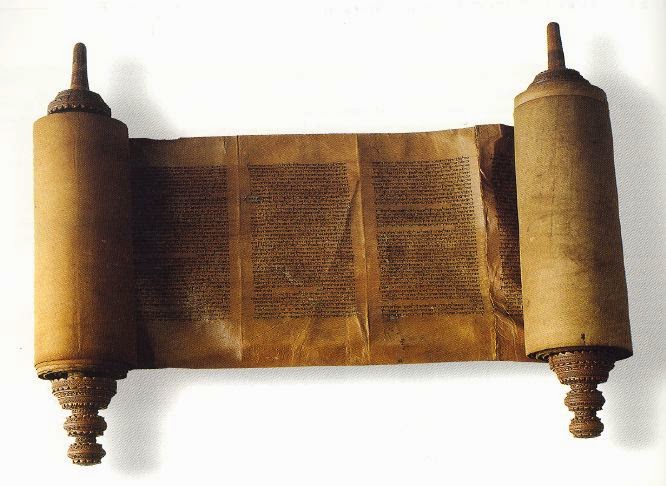 A papír feltalálása
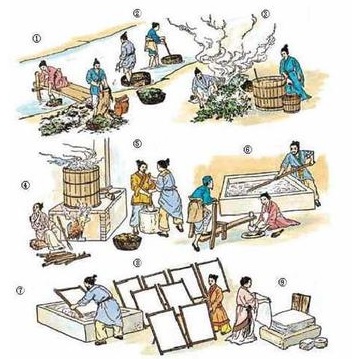 Kína, 105. 
Bambusztáblák, selyempapír helyett
Növényi rostok, rongyhulladék
Technológia lépései:
Főzéssel lazították
Péppé zúzták
Vízzel hígították
Merítőszitával nemezelték
Levegőn szárították
Felületi kezelés rizskeményítővel
A technológia fő lépései változatlanok
Papíripar terjedése
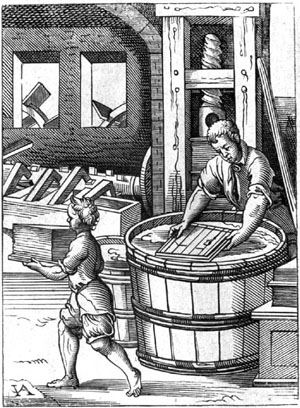 Japán
Szíria, Palesztina, Perzsia, India
Kairó, Marokkó
Arabok terjesztették el
Nyersanyag: len, kender, pamut- és vászonhulladék
Az alapanyagokat meszes vízben rothasztották, főzték
Felületkezelés búzakeményítővel
Felületi festés
Európa
Arabok és mórok terjesztették el
Vízjel, felületkezelés állati enyvvel
Papírmalmok
A papírszükséglet rohamosan nőtt (írás elterjedése, nyomtatás feltalálása)
Vízi erővel működtek
A meszezett vagy rothasztott anyagot zúzták, majd állni hagyták. Ez után újra zúzták, őrölték, meszet, színezéket adtak hozzá. Vízzel hígították, majd merítőszitával egy ívet emeltek ki belőle, és rázással víztelenítették. Nemezre borították, sajtolták, kötélen szárították. Írópapírt enyves vízbe mártották, a nyomópapírt pedig nem enyvezték.
Magyarországon a 16. Század első felében jelentek meg
Diósgyőrőn a mai napig gyárként üzemel
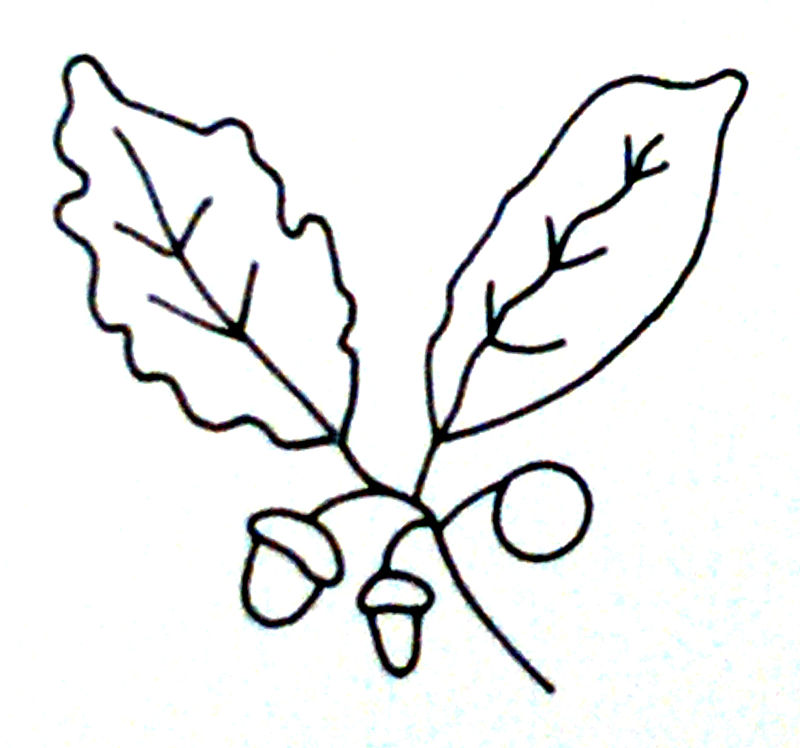 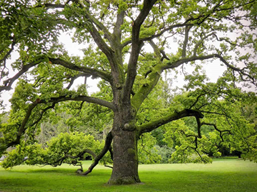 A papírgyártás
Alapanyagok
Fa (puha pl. lucfenyő, jegenyefenyő, nyárfa; kemény pl. bükk, gyertyán, tölgy)
Textilhulladék (kender, gyapot)
Fű-, és szalmafélék
Bagasz (cukorcirok levének kipréselése után visszamaradó anyag, amely lignocellulózban gazdag)
Bambusz
Szintetikus szálak (pl. üvegszál)
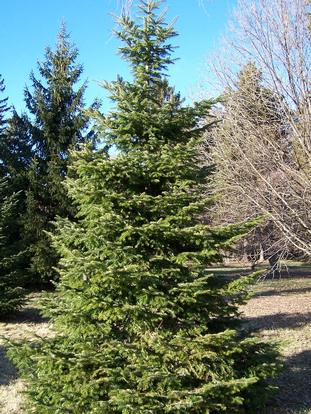 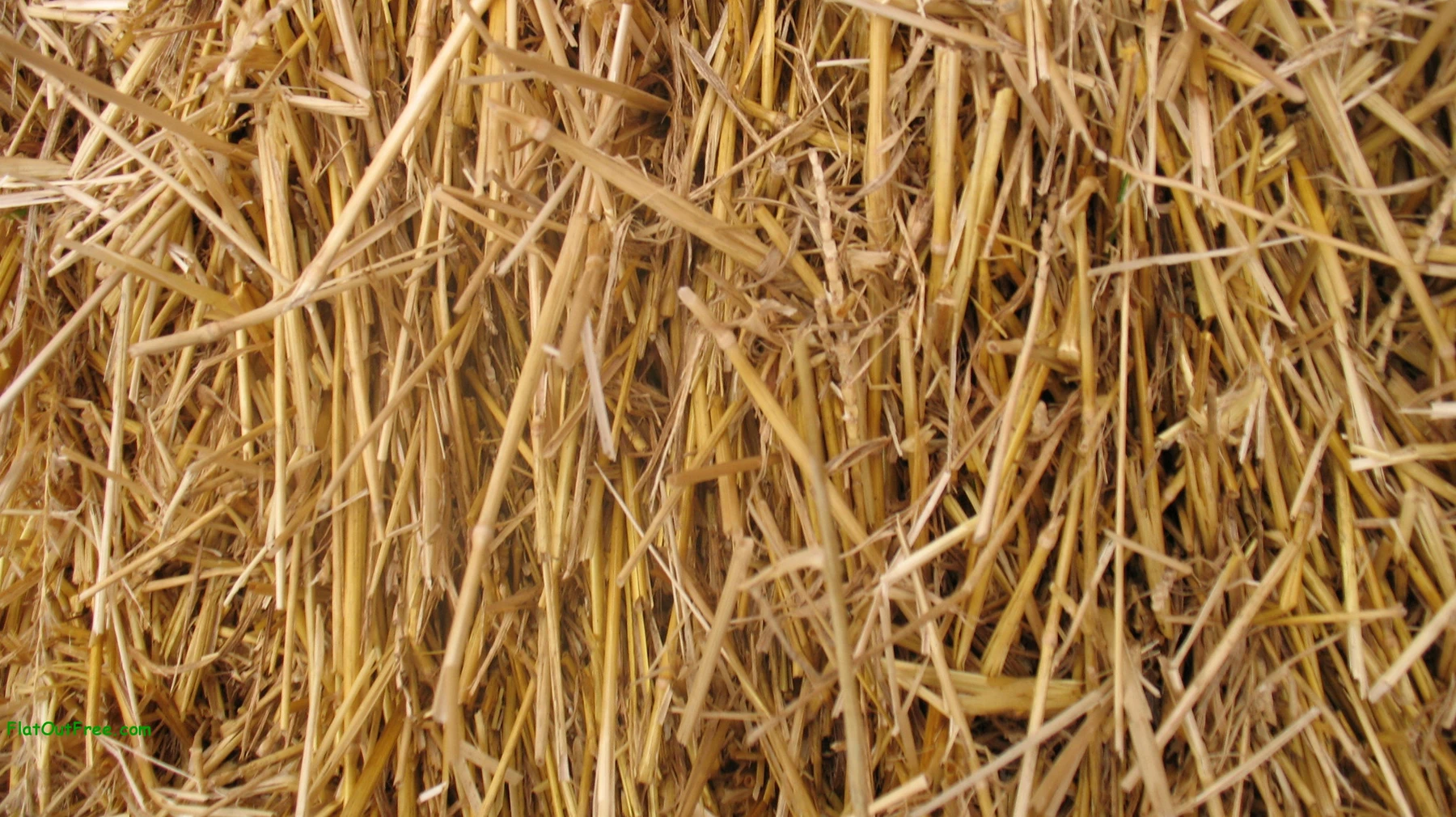 A papírgyártás lépései
Alapanyagok előkészítése
Fa áztatása és hántolás
Hántolt fa zúzása vagy őrlése
Pépkészítés - lényege a lignin bontása, oldatba vitele és a cellulózrostok megbontása
Mechanikai - víz hozzáadása mellett csiszolókövek segítségével rostokra bontják az alapanyagot, így kapjuk a fapépet
Kémiai
Szulfitos eljárás - szulfit és biszulfit vizes oldatában főzik a faforgácsot
Szulfátos eljárás (vagy Kraft eljárás) - főzés nátrium-hidroxid és nátrium-szulfid vizes oldatában
A papírgyártás lépései
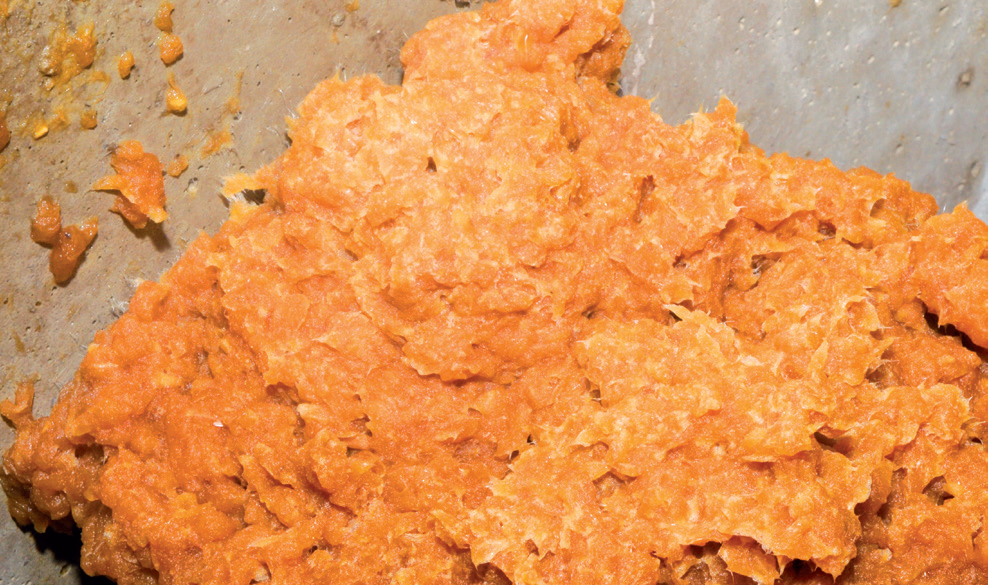 Fehérítés
A pépkészítés során kapott fapép barnás árnyalatú ezért szükség van annak fehérítésére
Többlépéses folyamat, mely során további lignineltávolítás is történik
Alkalmazott vegyszerek: 
Klór/klórvegyületek
Ózon
Hidrogén-peroxid
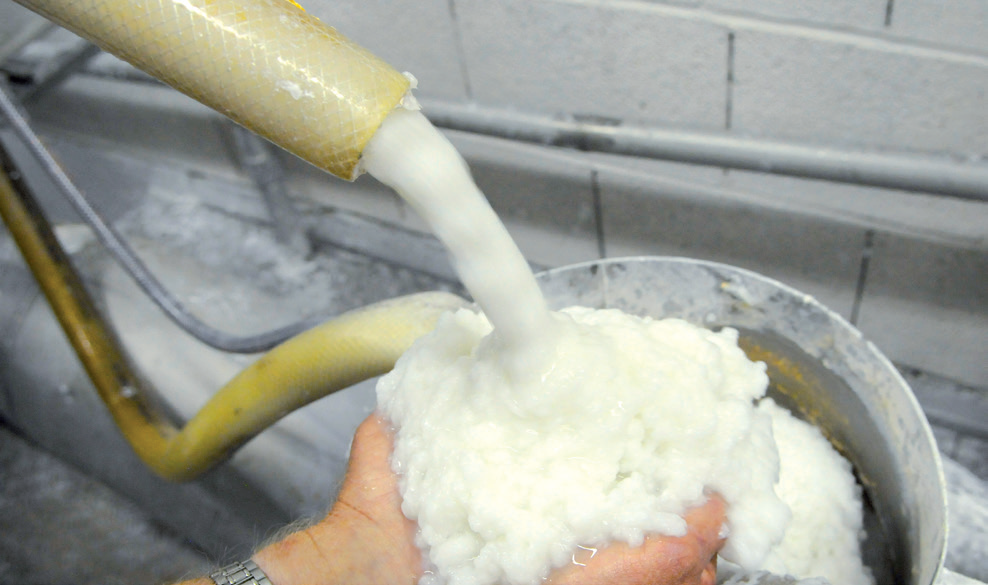 A papírgyártás lépései
Finomítás (foszlatás)
A cellulózrostokat finomítják, felületüket növelik egy forgó és álló késrendszerekből álló berendezésben
A kések megfelelő pozícionálásával a rostokat aprítják vagy fibrillálják (rostok tengellyel párhuzamos felhasítása, mikrofibrillák közötti kötések felszakítása és egyedi rostokra bontás)
Adalékanyagok hozzáadása
Kalcium-karbonát - papír ellenállóbb öregedéssel szemben
Kaolin, titán-dioxid - töltőanyagok, fehérebb szín
Enyv - szilárdság növelése, nedvszívóképesség csökkentése
Festékek, tűzállóságot növelő szerek, baktericid anyagok stb.
Foszlató hollandi
Jordán őrlő
Fourdrinier papírgép
A papírgyártás lépései
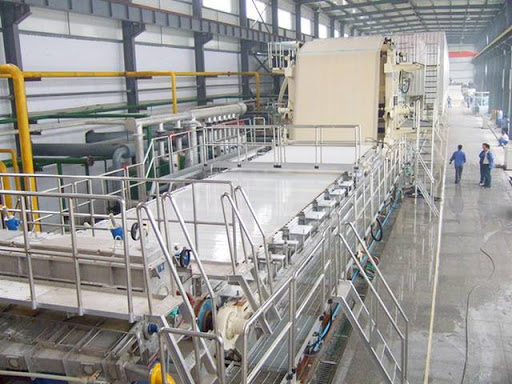 Papírgép (Fourdrinier)
Szitaszakasz - fő célja a víz mennyiségének csökkentése a papírpépben
Az adalékanyagokkal elkevert és homogenizált papírpépet egy adagoló a felfutószekrényből a szitaszövetre teríti
a szitaszövet futószalagszerűen mozog, melyen a rostok egyenletese eloszlanak és alján eltávozik a víz
A vízeltávolítás hatékonyságát a szita rázatásával és szívószekrények alkalmazásával fokozzák
Présszakasz - víztartalom további csökkentése (~50%-ra), kialakult papírlemez tömörítése
Fourdrinier papírgép
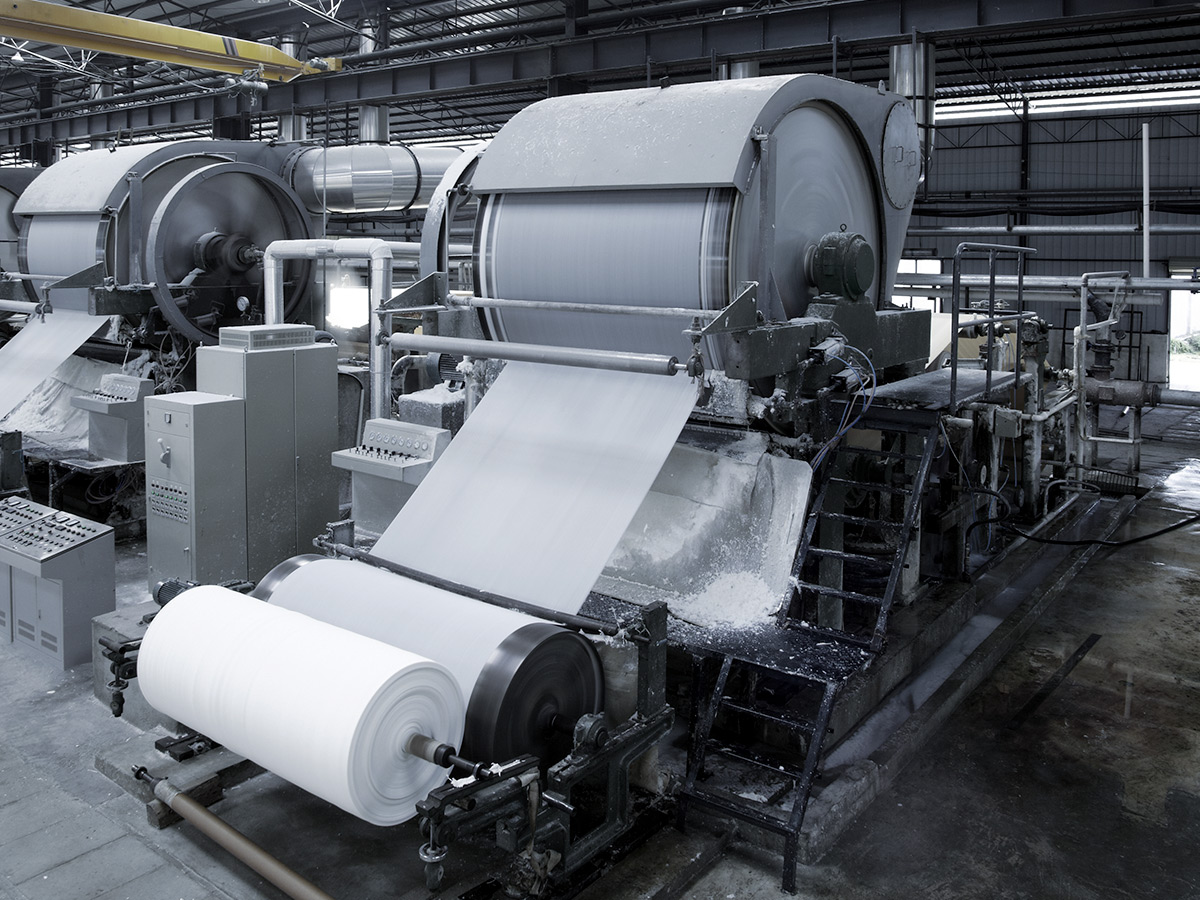 A papírgyártás lépései
Papírgép
Szárítószakasz - gőzfűtésű hengerekkel a víztartalmat ~5%-ra csökkentik
Végső szárítás előtt gyakran beépítenek egy enyvezőprést is, ahol módosíthatják a papír felületét (pl. keményítő) és gyakran itt készítik elő a papírt további bevonatok felvitelére
Végül a papírt gépsimítóra viszik fel, ahol a papír sima és fényes felszínt kap, majd feltekercselik a tamburra (papír vasdob)
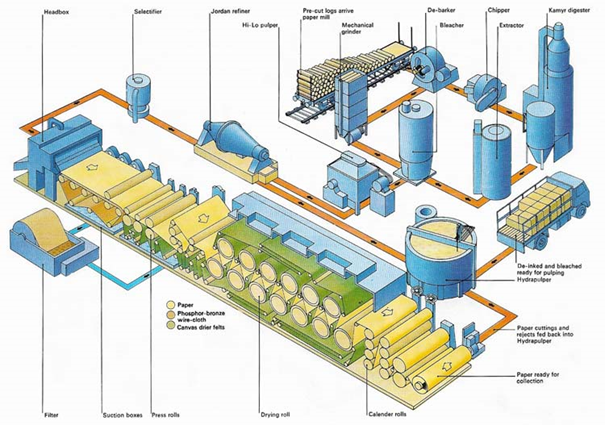 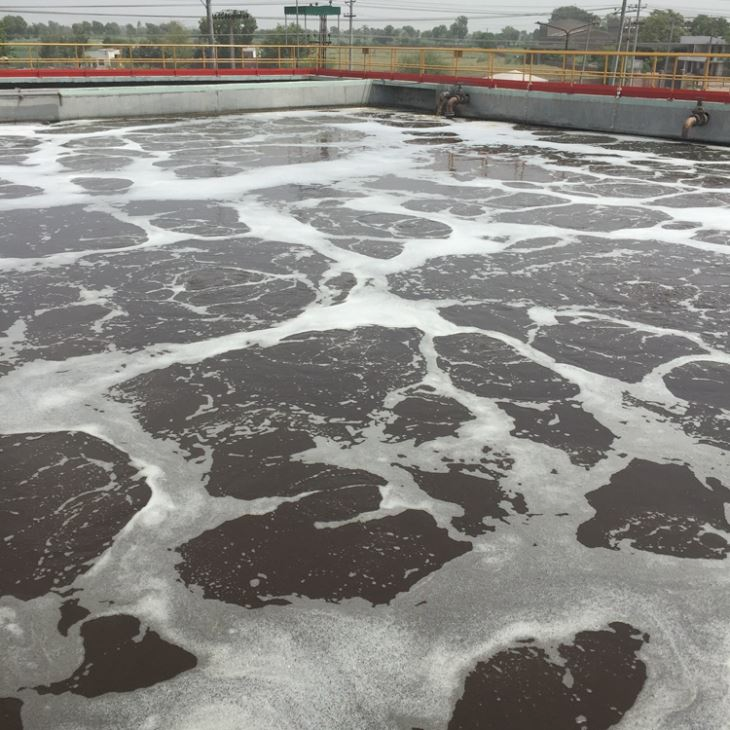 Szennyvíz színtelenítése
Nagy mennyiségű, fekete szennyvíz
Klórozott ligninszármazékok; lúgos kémhatású
Lakkázokat adnak hozzá
Csökken a toxikussága
Elszínteleníti
Ipari festékek eltávolítására is alkalmas
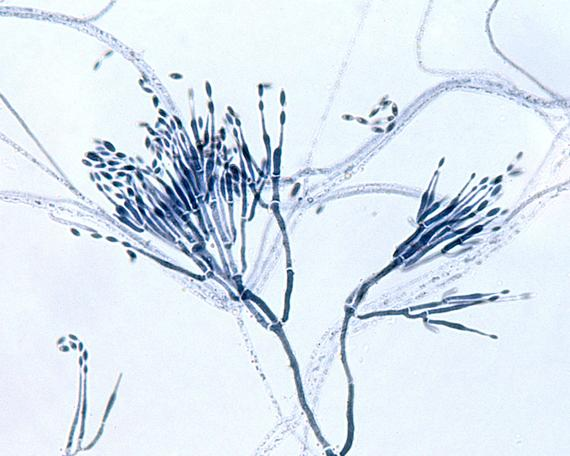 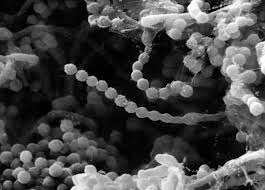 Szulfitszennylúg hasznosítása
2-7 % cukortartalom (elsősorban pentózok), szerves savak, magas BOI
Egysejtfehérje (SCP) előállítás
Candida utilis, Paecilomyces varioti (Pekilo eljárás)
Az előállított fehérje felhasználása takarmányozásra
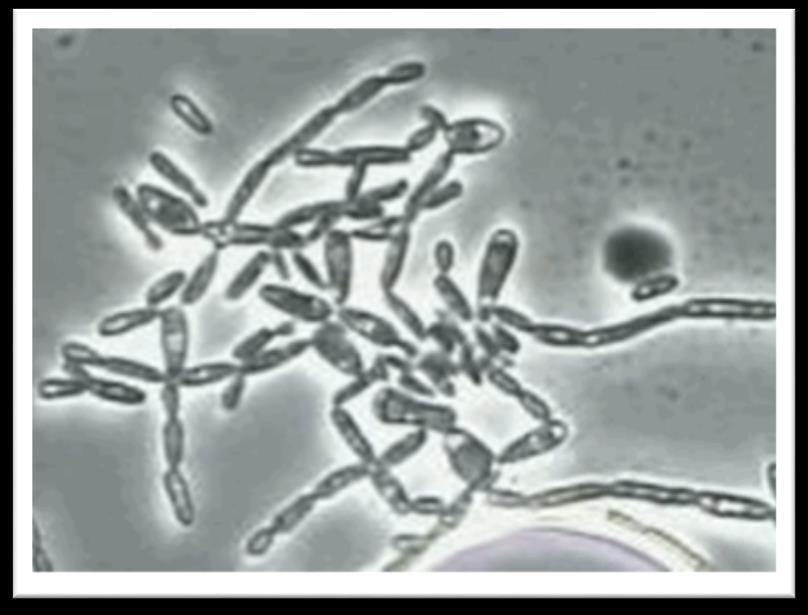 Papír fő alkotóeleme
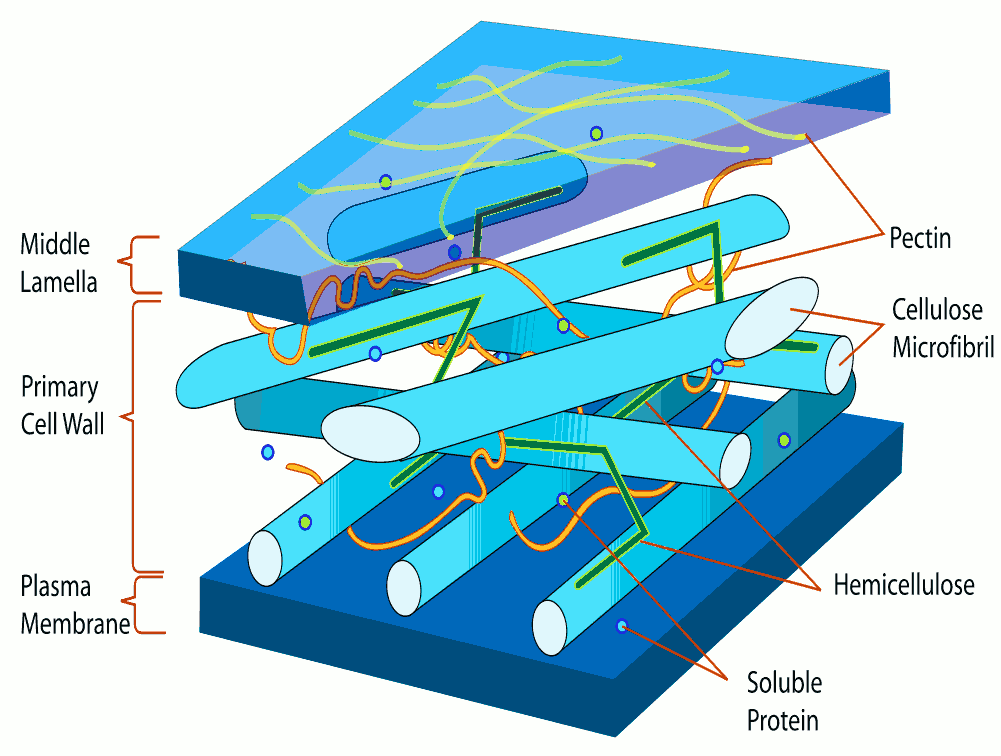 Cellulóz
Hemicellulóz
Lignin
     természetes enzimekkel 
       módosítható a szerkezete
Enzimek alkalmazhatóságának nehézségei - papíriparban
Biotechnológusok számára nehéz enzimeket tervezni (szubsztrát változó összetételű)
Rossz enzimstabilitás
Zord folyamatfeltételek (pH, hőmérséklet)
Magas költség
     problémák kezelése, fejlesztések
A papíriparban használt enzimek funkciói
Amiláz: felület bevonása, festék eltávolítása, szárítás
Celluláz: festék eltávolítása, szál módosítása, szárítás, őrölhetőség javítása
Lipáz: lerakódás-eltávolítás, mikrobiális szabályozás
Pektináz: hántolás, cellulóz felszabadítás rothasztással 
Xilanáz: fehérítés, rost szerkezet modifikálás, festék eltávolítása, hántolás, cellulóz felszabadítás rothasztással
Lakkáz: szennyvíz színtelenítés, festékeltávolítás, fehérítés
Fehérítés
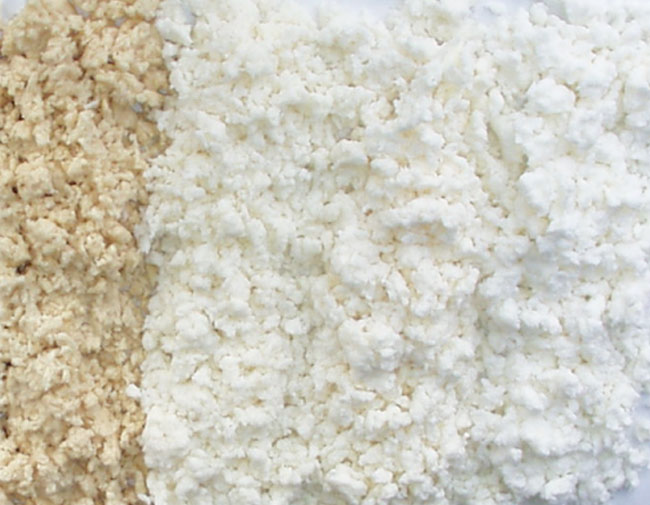 Cél: világos és stabil termék létrehozása a lignin maradványok eltávolításával
Felhasználható enzimek:
Hemicellulázok
Lakkázok
Egyéb enzimek: cellulázok, pektinázok
Fehérítés - Hemicellulázok
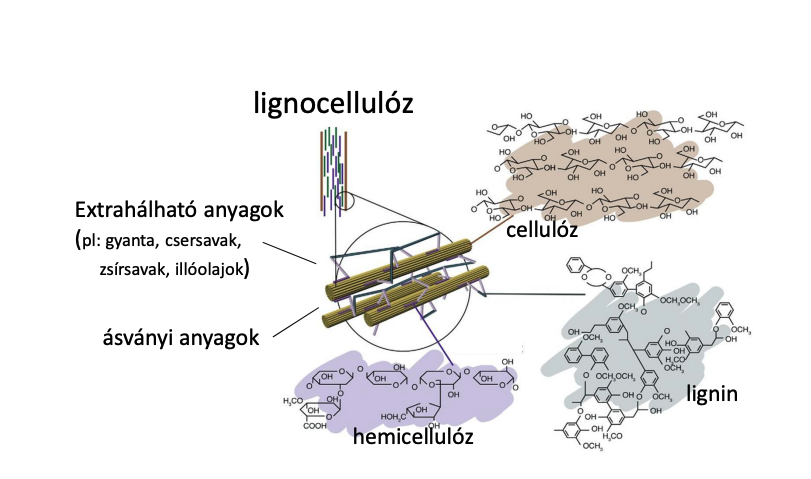 Hemicellulóz szoros kapcsolatban a ligninnel és cellulózzal is
Főleg xilanázokat használnak
Előfehérítés lépés - lignin és cellulóz kapcsolatának bontása
Előnyök:
Magasabb κ pépek előkészítése során rövidebb főzési idő szükséges
Szükséges klór mennyisége csökkenthető
Csökken a keletkező organoklorinok mennyisége
Javulnak a pép tulajdonságai
Mannanázok használata
Fehérítés - Lakkázok
Oxidatív enzimek
Mediátorok használata szükséges – oxidációs láncok
Természetes mediátorok
Szintetikus mediátorok
Nagyléptékű ipari felhasználás problémái:
Lúg tűrő lakkázok szükségesek
Kis specifitás – nagyobb aktivitás szükséges
Alacsony hőstablitás
Kis léptékű enzim termelés
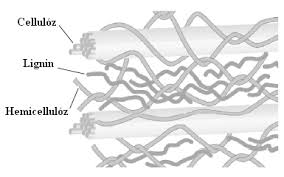 Fehérítés - Egyéb enzimek
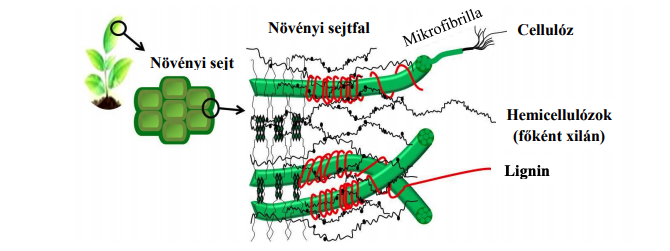 Cellulázok
Hemicellulázokhoz hasonló hatás
Pektinázok
Xilanázokkal együtt használva növelik a hatékonységot
Több lépcsős előfehérítés, Enzim komplexek
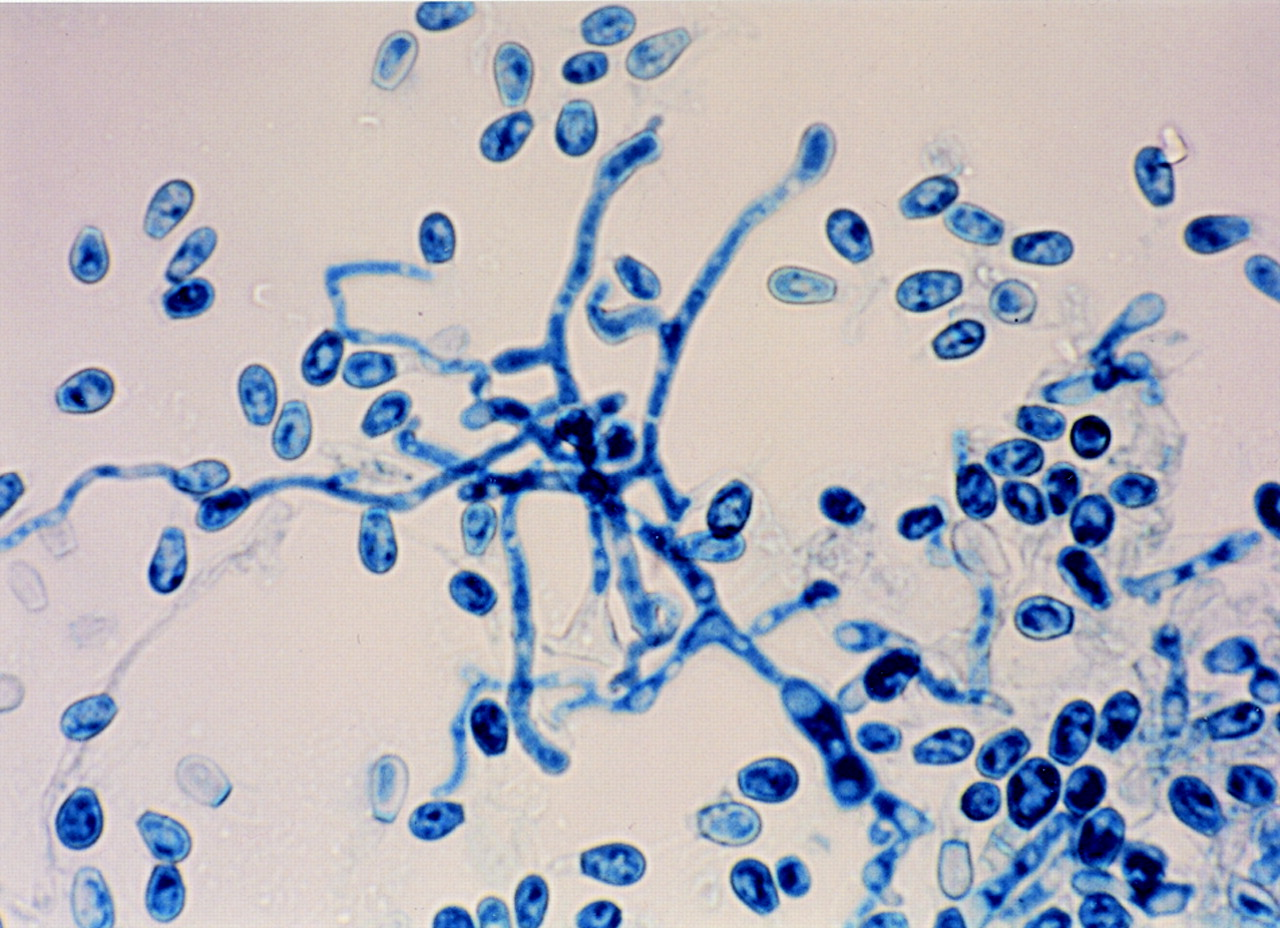 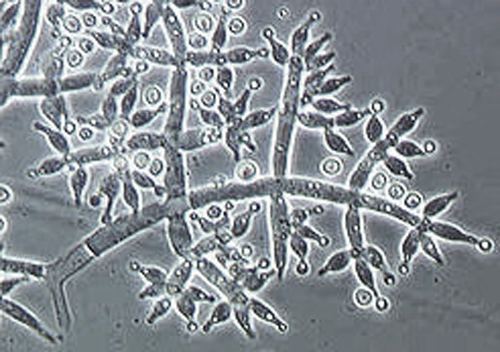 Finomító és száljavító enzimek
Cellulózrostok enzimatikus módosítása
Trichoderma, Aspergillus gombák által termelt cellulázokkal
Chrysosporium nemzettség        rostok előkezelése
Megfigyelések: cellulózszálak rövidülése, alacsonyabb energiaigény szárítás során
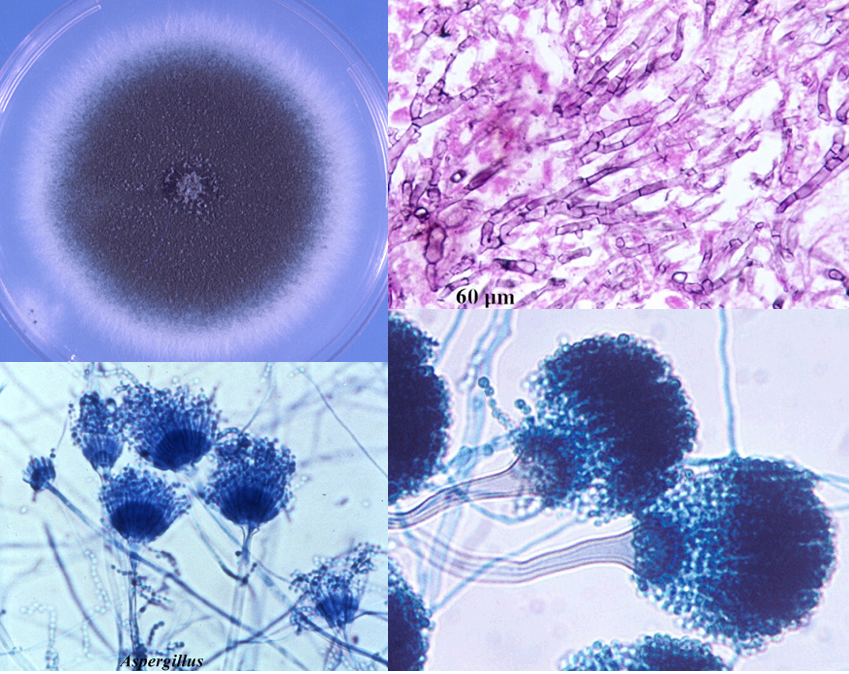 Finomító és száljavító karbohidráz enzim komplex
Fokozzák a fibrillációt, javítják a vízelvezetést, rostok felületén lévő szilánkötések szelektív hidrolízise
CBH = cellobiohidroláz           exoglükanáz, hajlamos lebontani a kristályos cellulózt a nem-redukáló végről
EG = endo-glükanáz: képes lebontani az amorf cellulózt (lazán csomagolva, külső felülete)
EGI, EGII, EGIII – multienzimkomplex
CBHI, CBHII, CBHIII, I., III., xilanáz          szálak, rostok fejlesztésében, perforáció, hidratálás, szálak duzzadása, fibrilláció (rostok közötti kötések kialakítása), foszlatás, hidrolizálják a szerves kolloid részecskéket (szennyező anyagokat) ezzel fokozva a vízelvezetést
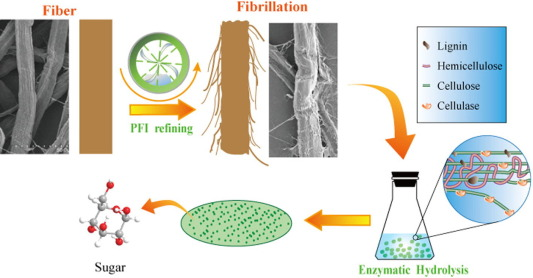 A finomító és rostjavító enzimek tanulmányozásának lehetséges módszerei
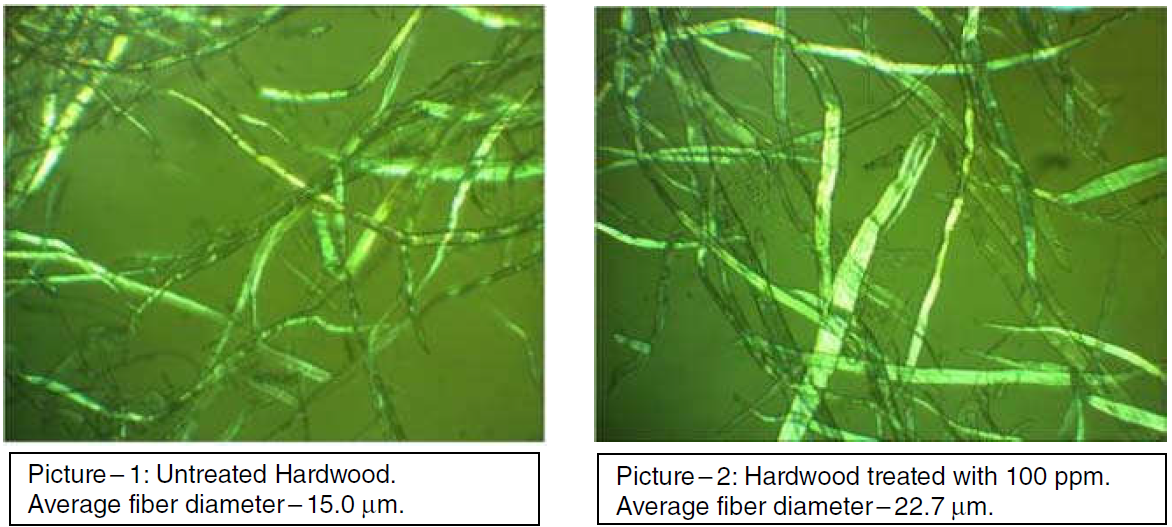 Enzimmel kezelt rostok mikroszkopizálása
 Enzimmel kezelt pép minták értékelése laboratóriumi körülmények között
Félüzemi tesztelés
Az enzimatikus finomítás eredménye: mind a puhafa, keményfa rostok duzzadása      jobb szilárdsági tulajdonságok (szakítószilárdság)
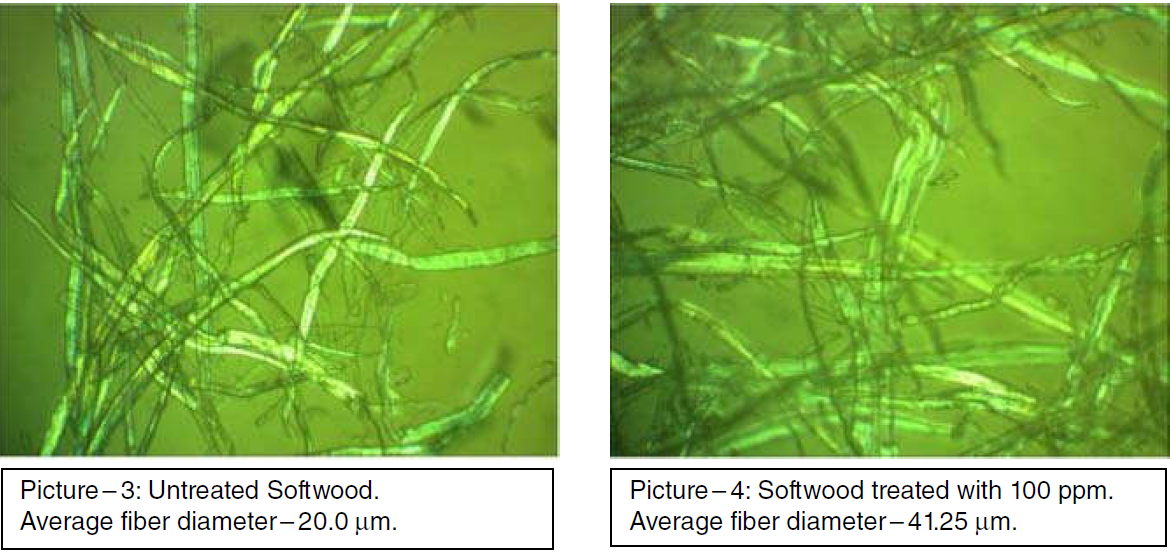 Újrahasznosítás lépései
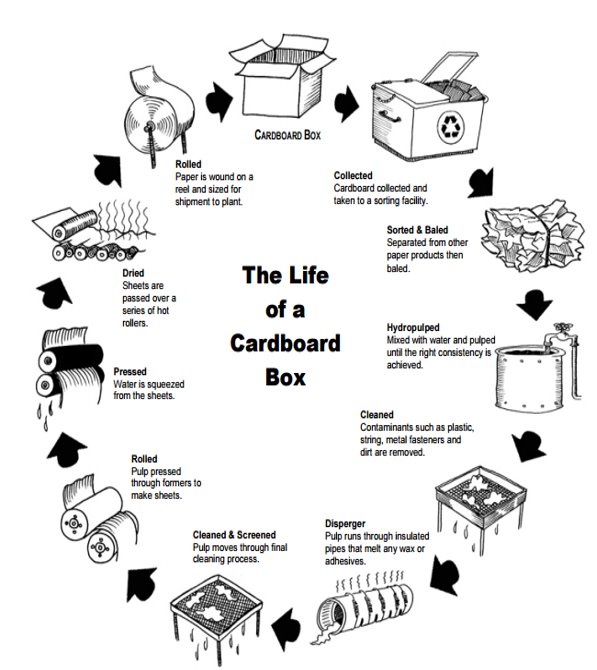 1. Újrahasznosítható anyagok összegyűjtése
2. Szállítás 
3. Szétválogatás/szeparálás (műanyag, üveg, fém, papír)
4. Ismét szeparálás (fénymásoló papír, újságpapír, csomagolóanyag, szennyezett papír)
5. Papír rostokra bontása
6. Tisztítás
7. Szűrés
Újrahasznosítás lépései
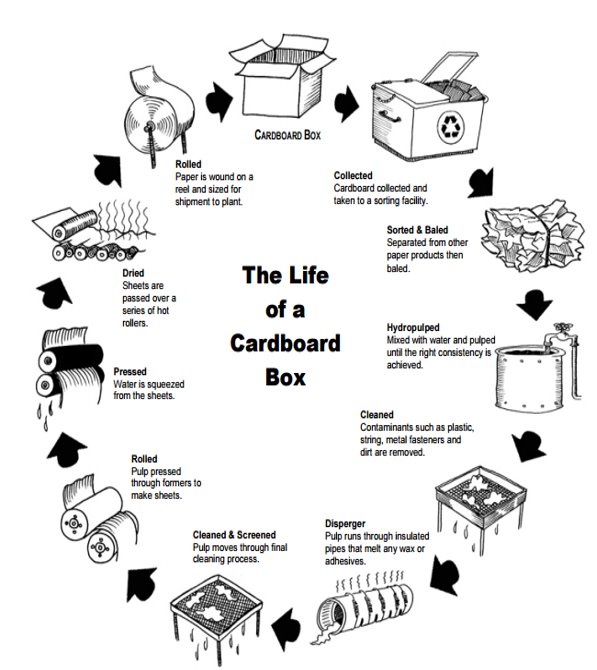 8. Festék, tinta eltávolítása
9. Besűrítés
10. Fehérítés
12. Primer rostokkal való kombinálás
13. A pépet papírformára préselik
14. Ismét szárítják
15. Készen áll a végső használatra
Újrahasznosítás során hogyan változik a rost szerkezete?
Mechanikai tulajdonságai romlanak (rost szálakra bontása, őrlés során)
Vegyi kezelések - fehérítés      elsárgul      hidrogén-peroxiddal kezelik (környezetterhelő, helyette: enzimes megoldás!)
Minden újrahasznosítási folyamat alkalmával rövidülnek a rostok, ezért a papírt max. 5-7x lehet újrahasznosítani!
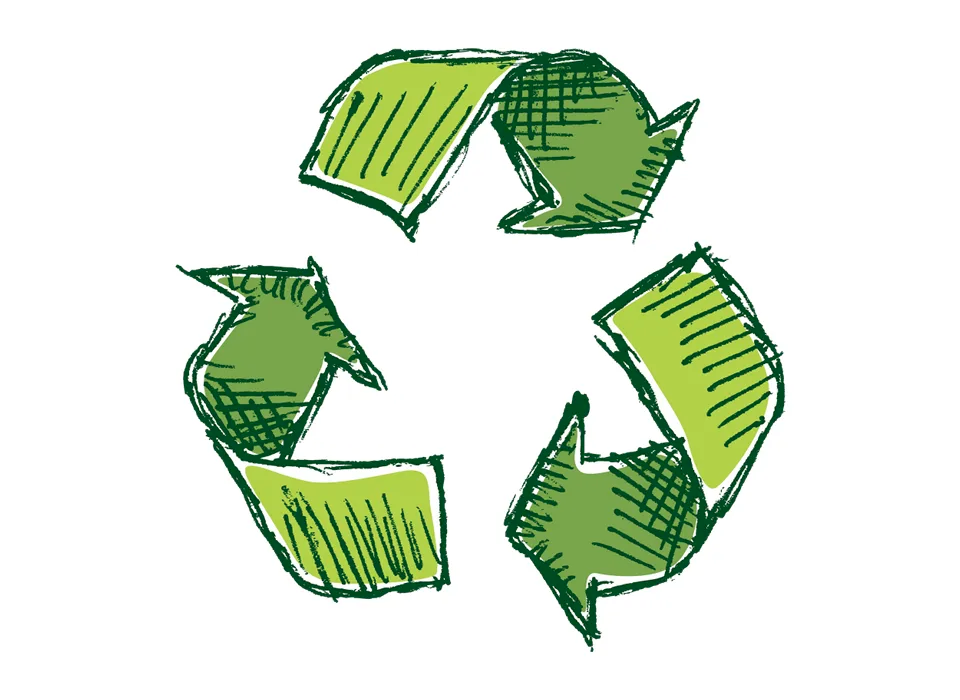 Festék eltávolítása
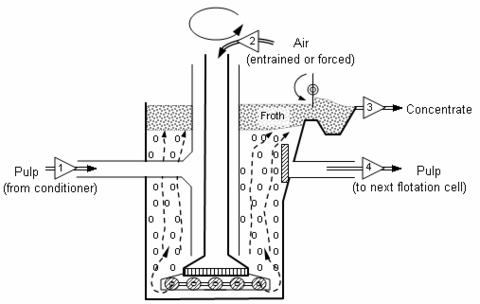 Hagyományos lúgos eljáráshoz számos vegyszer szükséges
Nátrium-hidroxid
Nátrium-szilikát
Hidrogén-peroxid
A vegyszeres kezelés után a festékrészecskék leválnak a rostokról, amelyeket eltávolíthatnak:
Flotálással
Mosással

De a festék fehérítésre használt reagensekkel is roncsolható.
Festék eltávolítása enzimekkel
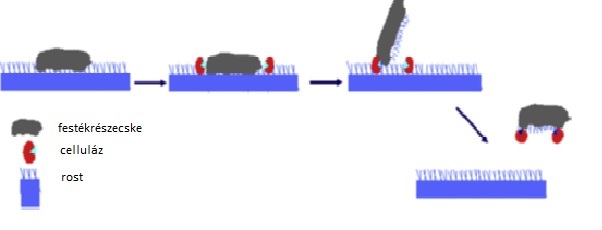 Mechanizmusuk szerint támadhatják
a festékrészecskéket pl. lipázok, észterázok
a rostok felszínét/szerkezetét pl. pektinázok, cellulázok, hemicellulázok, ligninolítikus enzimek, lakkázok, xilanázok
bevonat támadása pl. keményítőbevonat hidrolízise alfa-amilázzal
Ezeket az enzimeket használhatják önmagukban vagy keverékekben
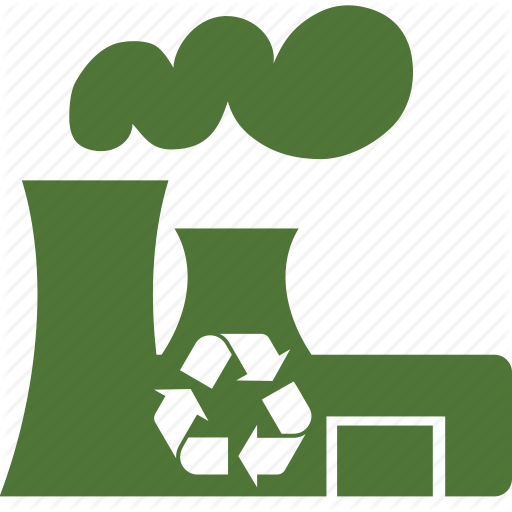 Enzimes kezelés előnyei
Az enzimesen kezelt papírpép jobb fizikai tulajdonságokkal rendelkezik, nagyobb fehérségük és kevesebb a maradék festék a pépben
Kevesebb vegyszer felhasználásával csökkennek a szennyvíztisztítási költségek és kisebb terhelést jelent a környezetre
Kisebb vízfelhasználás
Kevesebb kibocsátott káros anyag
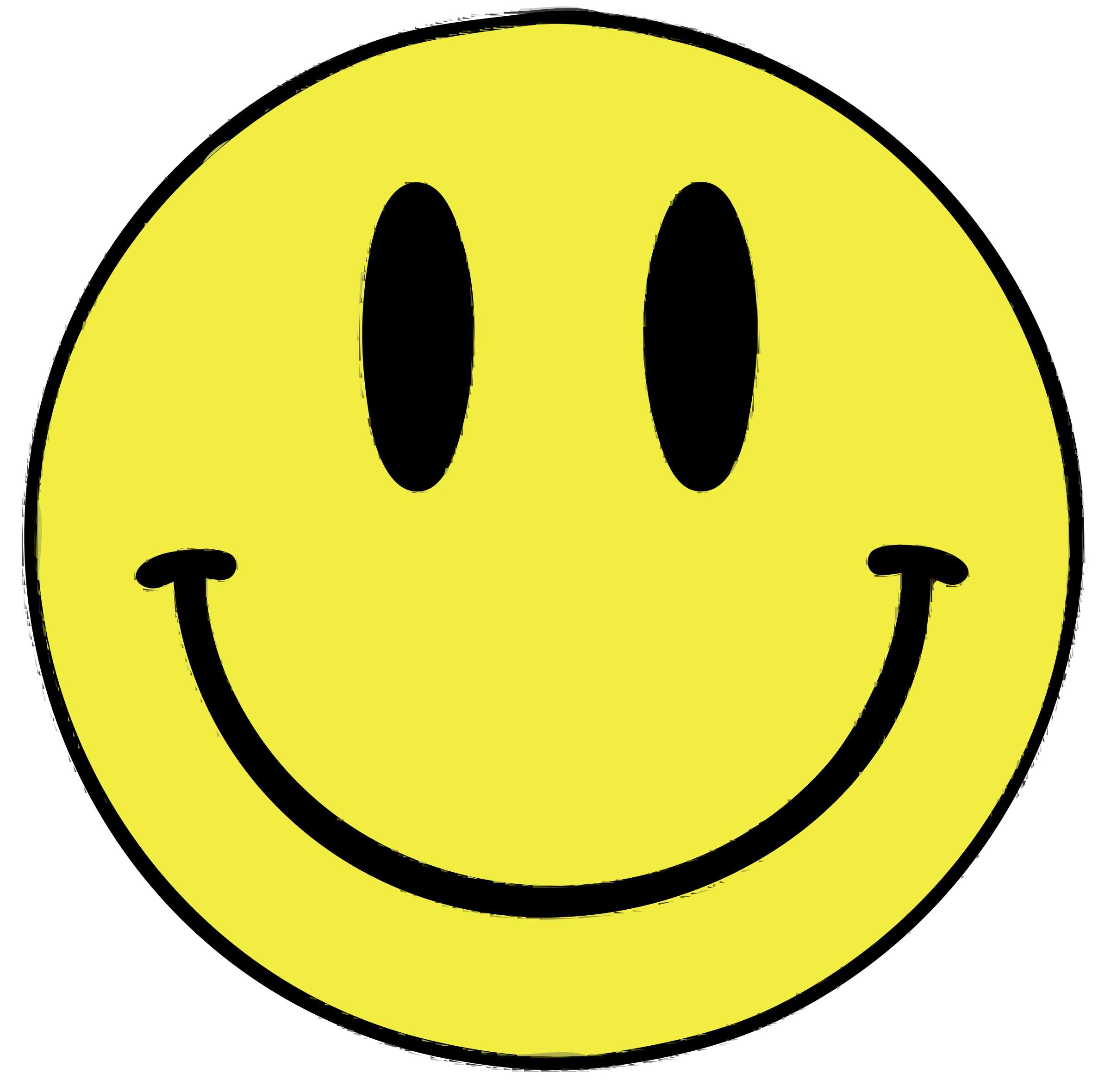 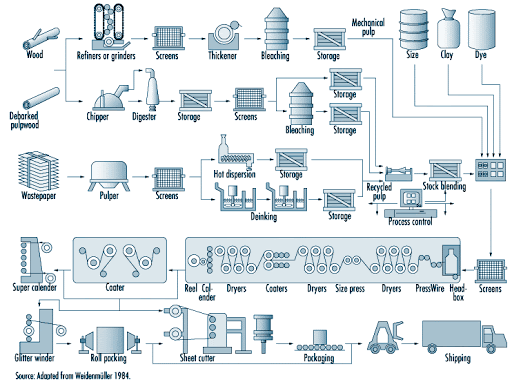 Köszönjük szépen a figyelmet!